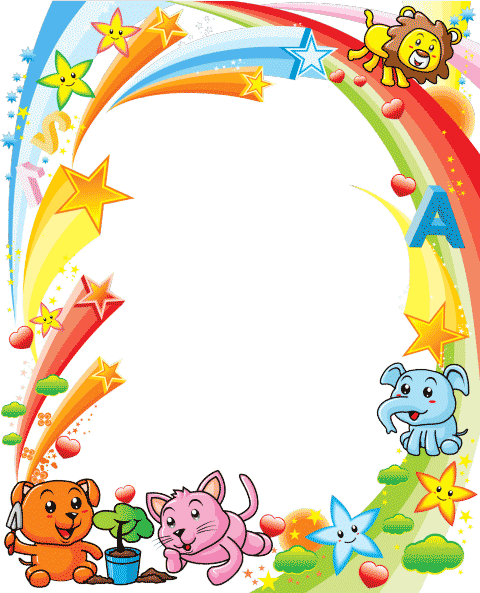 Социально-личностное развитие детей
Подготовила презентацию           воспитатель  младшей группы ГБДОУ№14,Курортного р-н 
                                                                         Старченко Диана Степановна
Социализация
Адаптация к требованиям социальной среды;
Формирование ценностно-смысловой направленности;
Включение в процесс социального развития;
Развитие индивидуальности.
Задачи социализации
Развитие игровой деятельности детей;
Приобщение к элементарным общепринятым нормам и правилам взаимоотношений со сверстниками;
Формирование гендерной принадлежности , патриотических чувств;
Игровая деятельностьи виды игр
Сюжетно-ролевая игра
Игры-драматизации
Игры-фантазии
Игры с правилами
Подвижные игры
Спортивные игры
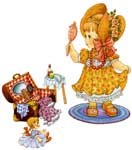 Цели сюжетно-ролевой игры
Педагог –это полноценный участник игры , а не руководитель.
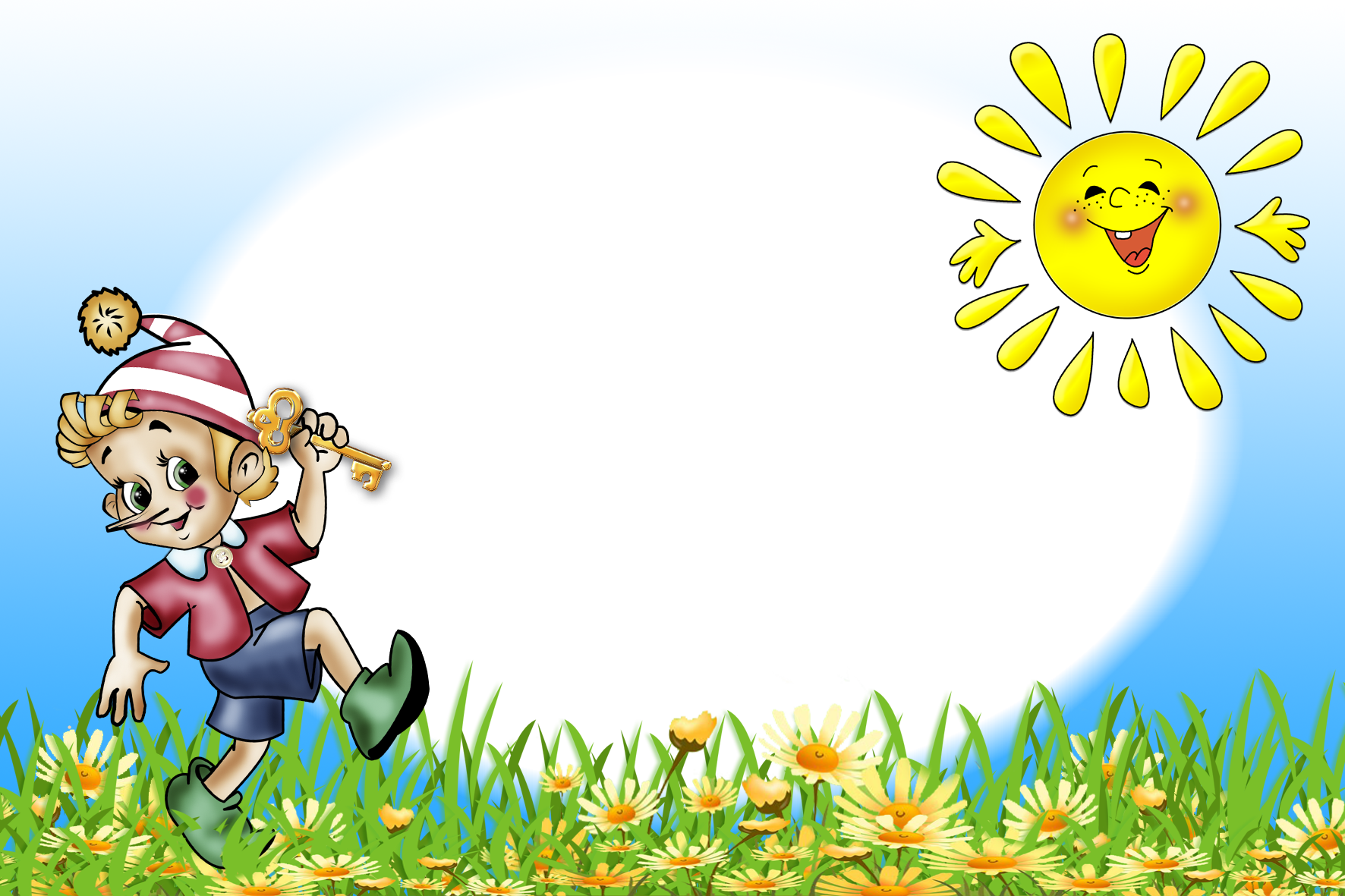 Спасибо за 

               внимание